The Role and Advantages of Small EVs
Why Small Electric Vehicles Can Play a Major Role in Our Personal Transportation Options.  See: 
http://staff.washington.edu/larryg/Energy/small-evs.pptx
The Near Future of Electric Cars
In 3-4 years we will likely see the first affordable electric cars built from the ground up as EVs

They will feature a new internal architecture that makes available ALL of the advantages of EVs

The new architecture, combined with moderately larger batteries, should provide a range of at least 130 miles at freeway speeds
The Near Future (continued)
That range, plus more high speed charging stations, will make EVs almost as suitable for long trips as gas cars

That should insure a very rapid adoption of EVs because the remaining moderate advantage of gas engine vehicles (long trips), will be more than offset by the dozen or more significant advantages of EVs with the new architecture.
We Can’t Rely on Big Cars Alone
However, we can’t solve our transportation problems just by replacing 3000 lb-200 HP gas cars with 3000 lb-200 HP EVs 

Such large vehicles are not scalable to the rest of the world, or eventually even in this country

However, there are two factors that can address these problems
This is How Far We Actually Drive
How Far We Drive
Obviously, we don’t need 3000 lb-200 HP vehicles for the great majority of our trips

We should be using much smaller vehicles for most of our trips

But people do not like tiny cars, largely because when you downsize an ICE car, the smaller you make it, the uglier, nosier, dirtier, rougher, more cramped, less comfortable, and less efficient it becomes
Small EVs
Consider the Peel P50: the world’s smallest production car.   It is a 130 lb one person car that is 23 times smaller than a Toyota Prius, but at 83 MPG is less than twice as efficient!
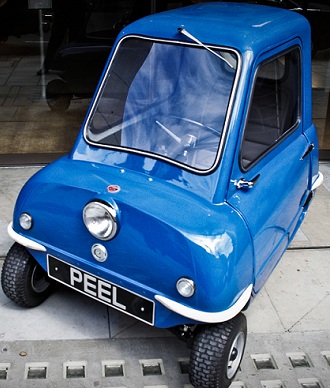 Small EVs
But here is where EVs really shine: they downsize beautifully.  They are always silent, clean, smooth, and efficient.  Plus EVs  can employ a far more efficient architecture, as in the Tesla S:
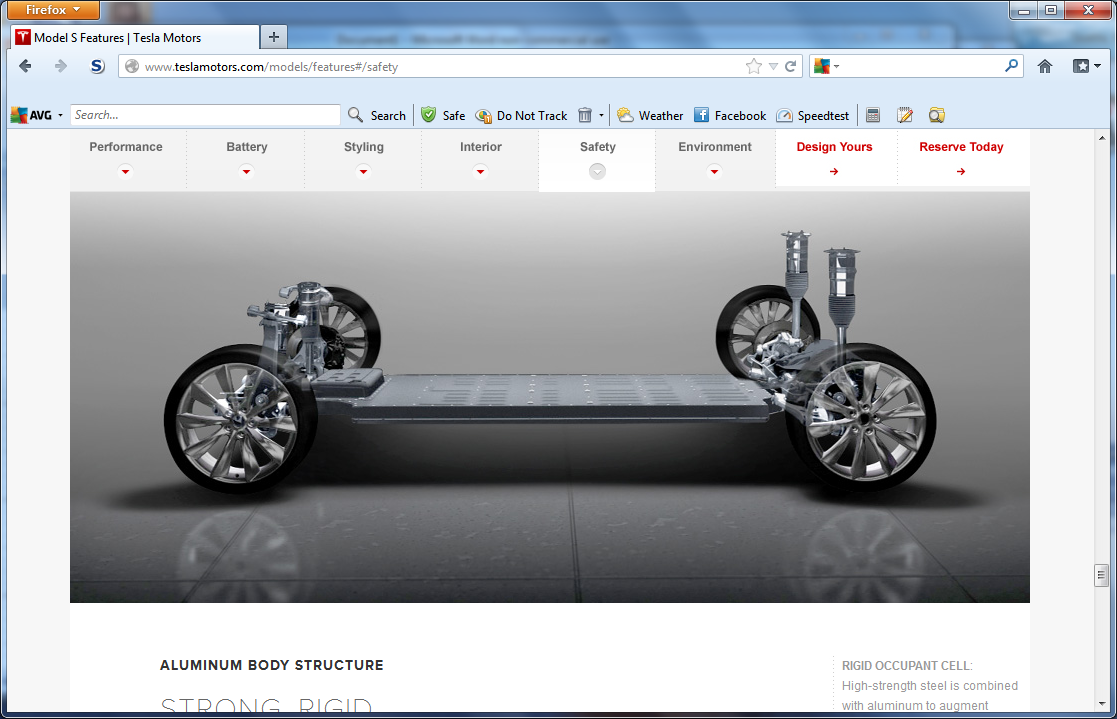 Small EVs
And the motors for limited performance EVs can be placed inside the wheels, and so the entire drive train takes up almost no space.

    So small EVs eliminate the great majority of objections to really small vehicles.

.
Today’s Cars Use Lots of Energy
Currently, the average American family owns two cars which travel a combined 20,000 miles/year.  If we assume 27 MPG, and convert the gas-ethanol mixture to kWh, at 33.6 kWh/gallon, we get:

        (20,000/27) * 33.6 = 24,889 kWh/year

   as the amount of energy for cars we use per year.
But We Can Do a Lot Better
We claim that we can travel the exact same 20,000 miles/yr, with much the same comfort and convenience, and nearly the same speed (perhaps 10-15% less) and yet:

Consume less than 2000 kWh/yr (a small 10x13 foot solar panel would generate that amount of energy for the next 30-40 years)

And drastically reduce our dollar cost
Small EVs
We do this by replacing the two large ICE cars with:

One large electric car
One folding electric bicycle
One very very small one person EV
One  very small two person EV

    The key to small EVs  is not to start with the idea of a car and shrink it down, but to start with a bicycle and build it up
Small EVs
Below is part of a web page that calculates energy for bikes and Velomobiles:
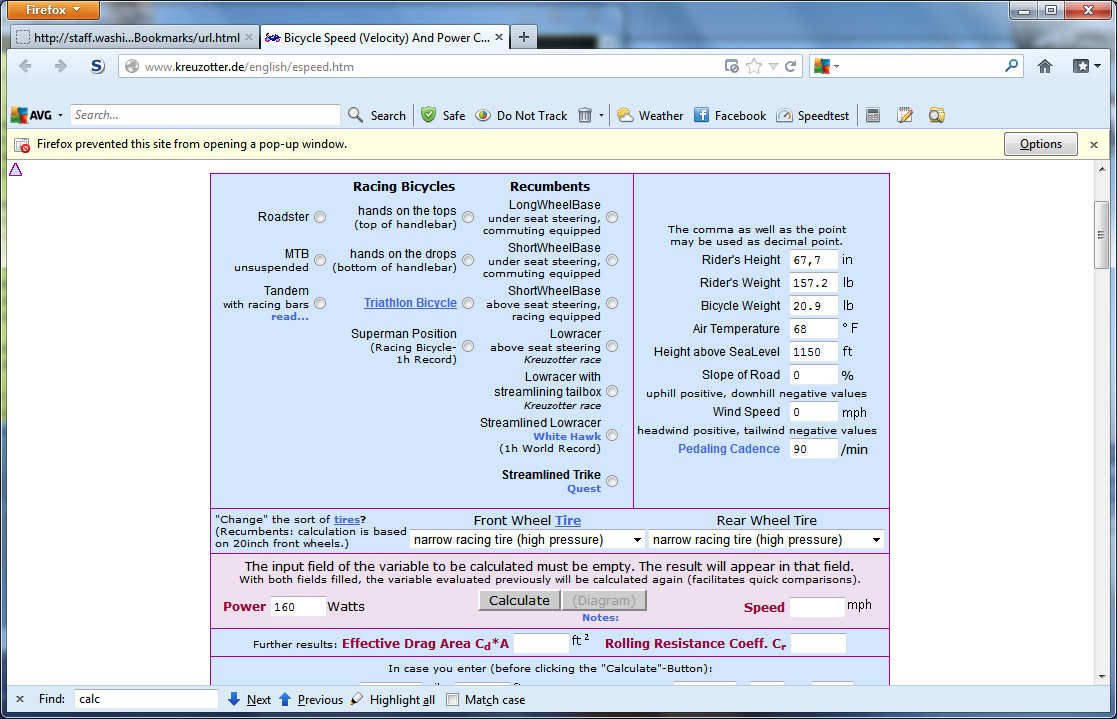 Small EVs
If I insert values for my e-bike for:

A 16 mile round trip at 18 MPH from Lake Forest Park to the UW and back over very hilly terrain (I avoid the flat B-G trail)

And adjust the results by about 40% to represent realistic conditions

I get a close match with my real world results (about 45 miles/kWh)
Small EVs
The smallest EV we envision is an electric bicycle.  These are now available, either as conversion kits that you can add to almost any bicycle, or as fully assembled e-bikes.

Cost: from $1000 to $3000

Efficiency: 45 miles/kWh

Usage: these would be fair weather vehicles that might be used for 10% of the distance or 2000 miles/yr, or 45 kWh/yr.
Small EV s
An all weather vehicle I propose is something like the Quest Velomobile: a fully enclosed recumbent trike with headlights, tail lights, and turn indicators, that weighs about 70 lbs.  If we add a 1 HP (2 HP peak) electric motor and 14 lbs of Li-Ion batteries we get a 100 lb weather  proof vehicle that can climb steep hills, travel 20 MPH and with a range of 50-60 miles
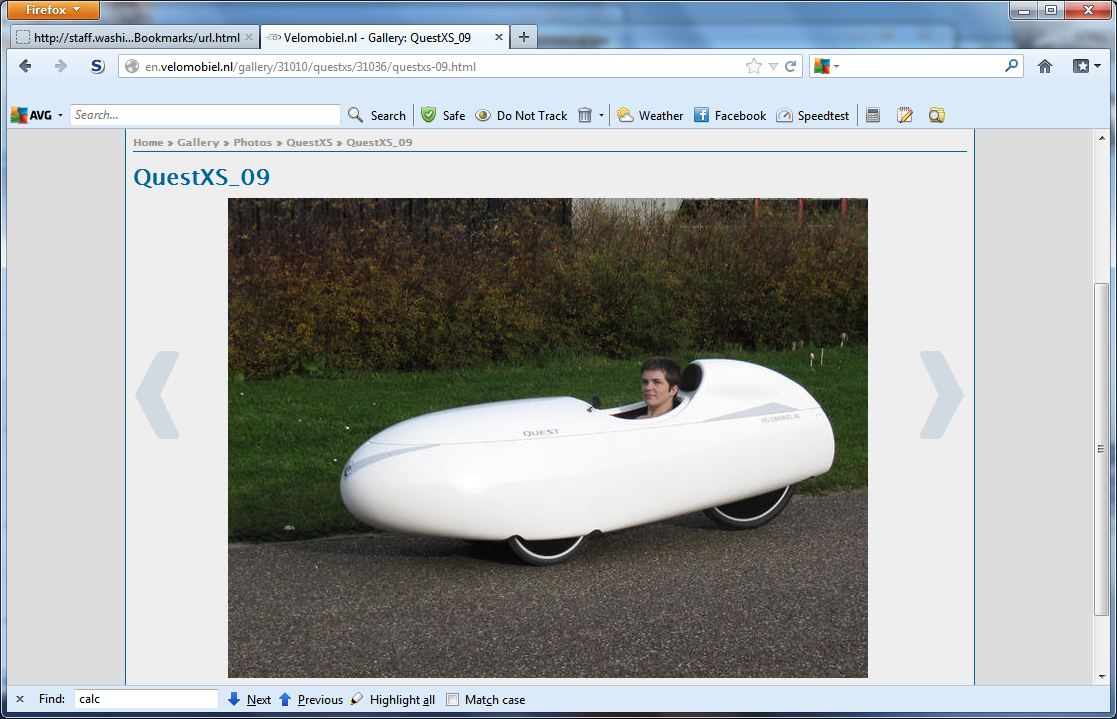 Small EV s
If we insert those values into the web page and adjust the results by 40% we get a vehicle that gets about 77 miles/kWh (note: the most efficient mass transport, light rail, is estimated to get less than 12 miles/kWh/person)

I assume that a weatherproof vehicle for one person plus a large bag of groceries that travels 20 MPH and a range of 50+ miles will handle 20% of most automobile needs.

20% of 20,000 miles is 4,000 miles, and at 77 mile/kWh it consumes only 52 kWh/year.
Small EVs
Here is an actual example of an electric velomobile that is currently offered for sale at $4000.  It has a 1 HP motor, weighs 100 lbs, and has a 60 watt solar panel for trickle charging, and appears to average 55 mile/kWh, and is called an Elf
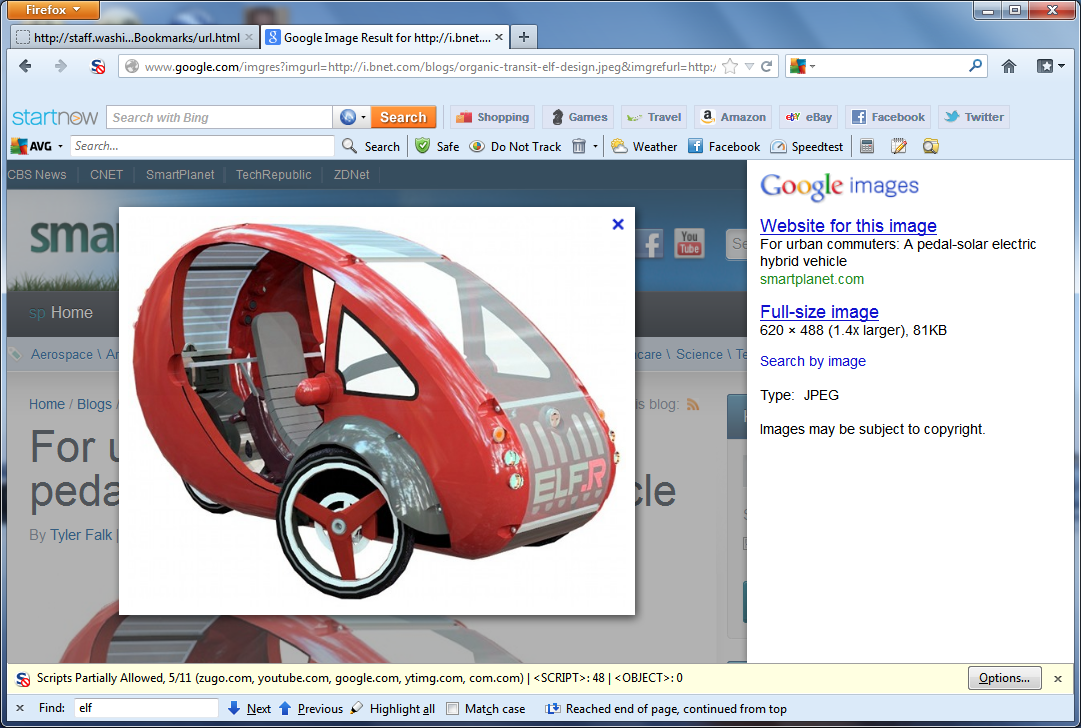 Small EV s
Similarly, a 2-person velomobile with a 3 HP (6 peak HP)  motor and about 42 lbs of Li-Ion batteries, that can carry two people plus 70 lbs of cargo at 30 MPH and a range of 50 miles would weigh about 300 lbs.

Inserting those values and adjusting the results by 40% yields about 20 miles/kWh

If such a vehicle handles 45% of our 20,000 miles of travel, or 9000 miles, it consumes about 450 kWh/yr
Small EV s
A smaller, less powerful, and less luxurious version of the cheapest Tesla S (but still a fast and powerful full function 5 person car with the full 160 mile range)  should get about 3.5 miles/kWh.

For the remaining 25%, or 5000 miles, this translates to 1428 kWh/year.

So the total energy used is 1428 + 450 + 45 + 52 = 1975 kWh/year
Conclusion
Small EVs  offer the possibility of retaining the mobility  we are used to, while radically reducing nearly all of the major problems of our current forms  of transportation: pollution, noise, congestion, cost, energy independence, national security, and global warming. 

    Note that Pike research estimates a market of over 400 million ultra light EV s over the next 4 years, just over half of which are e-bikes, which considerably exceeds the entire automotive market.